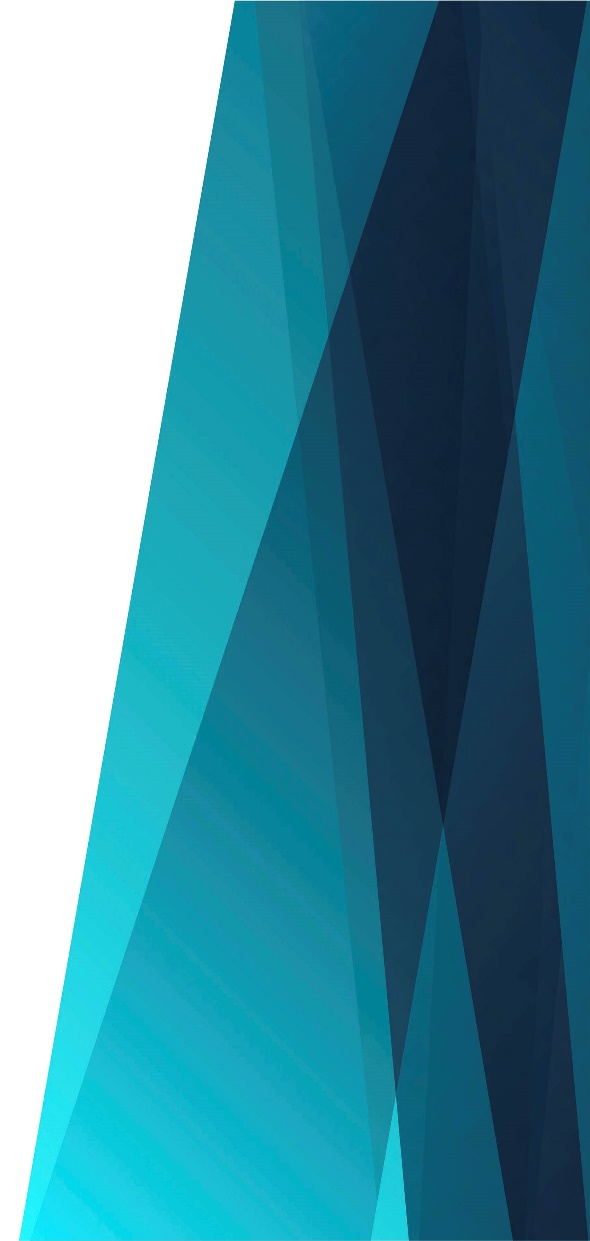 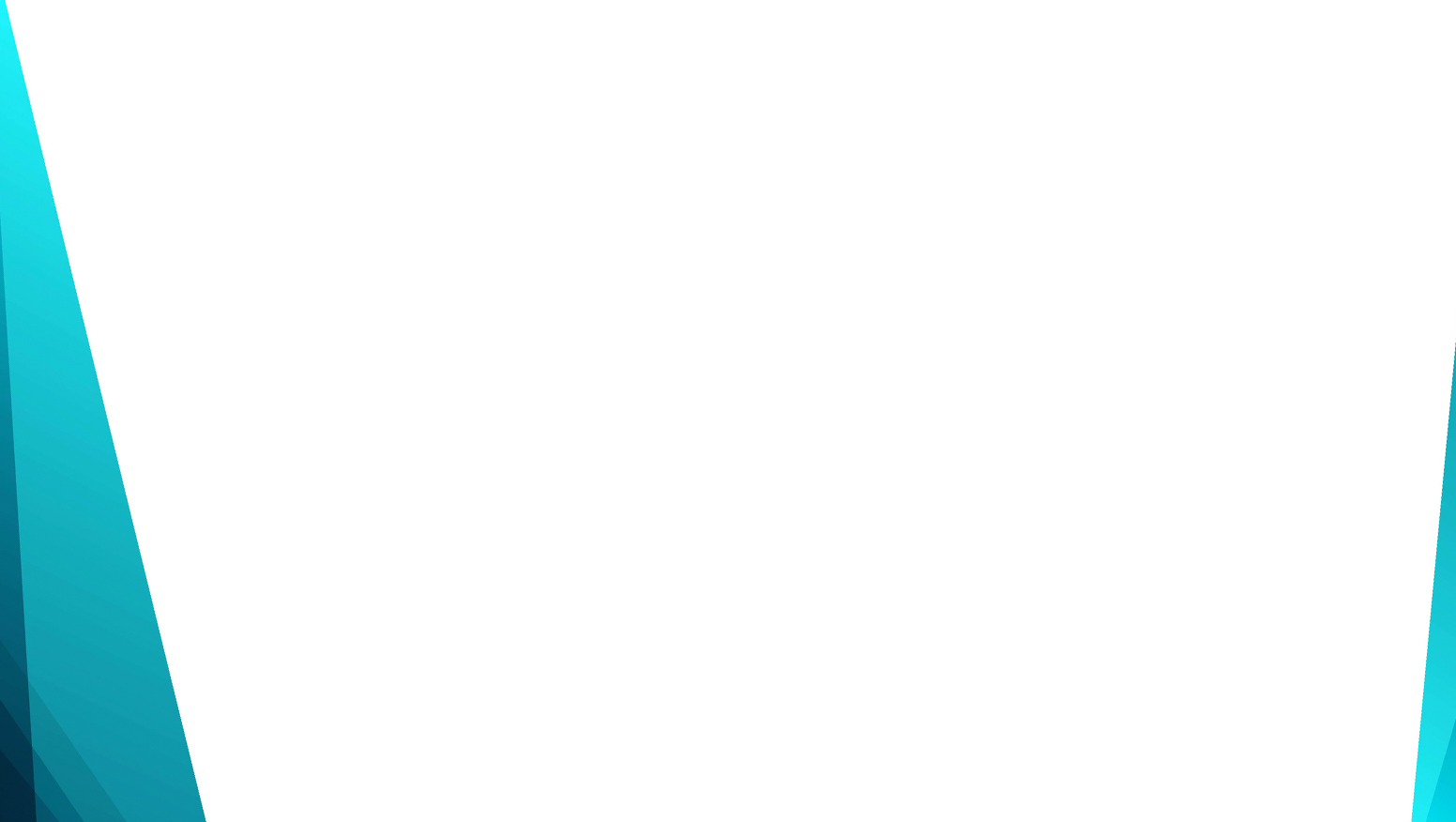 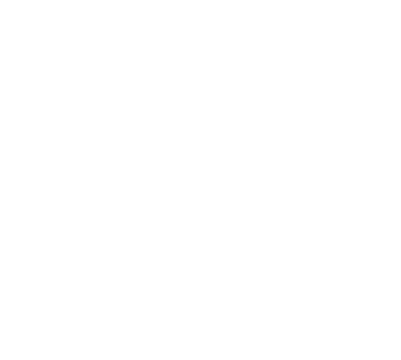 Иисус, Тобой спасенный
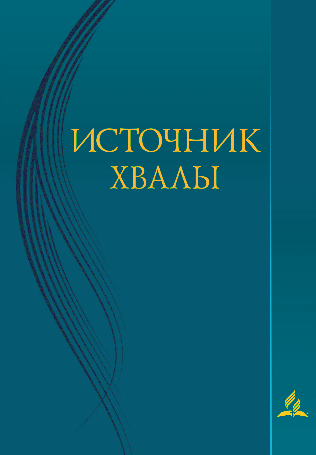 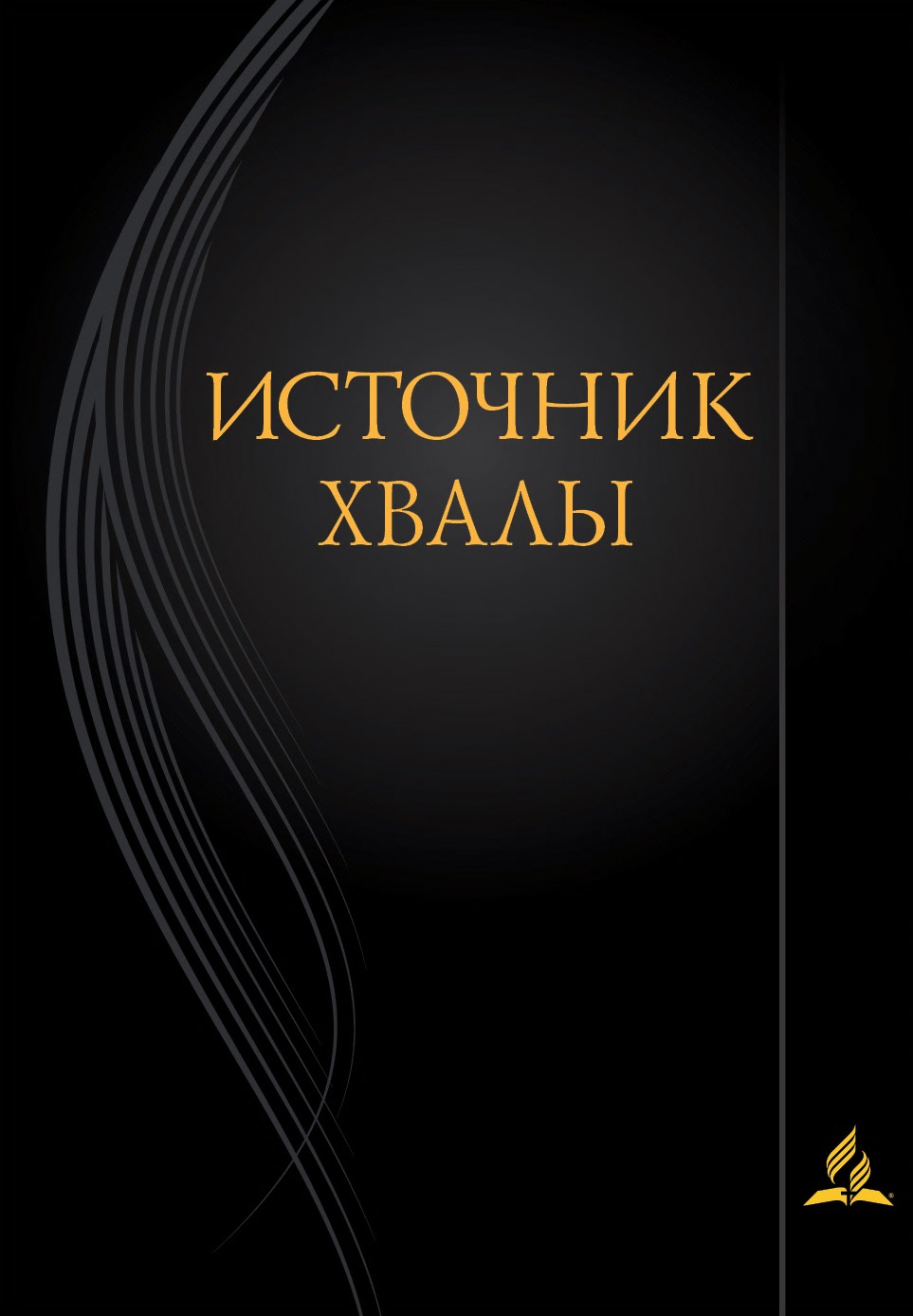 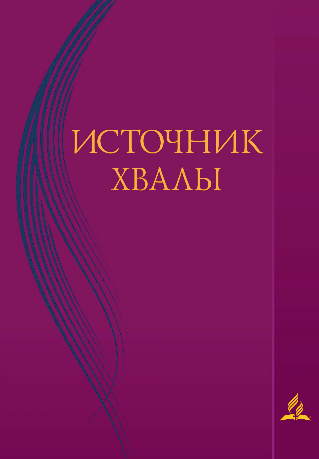 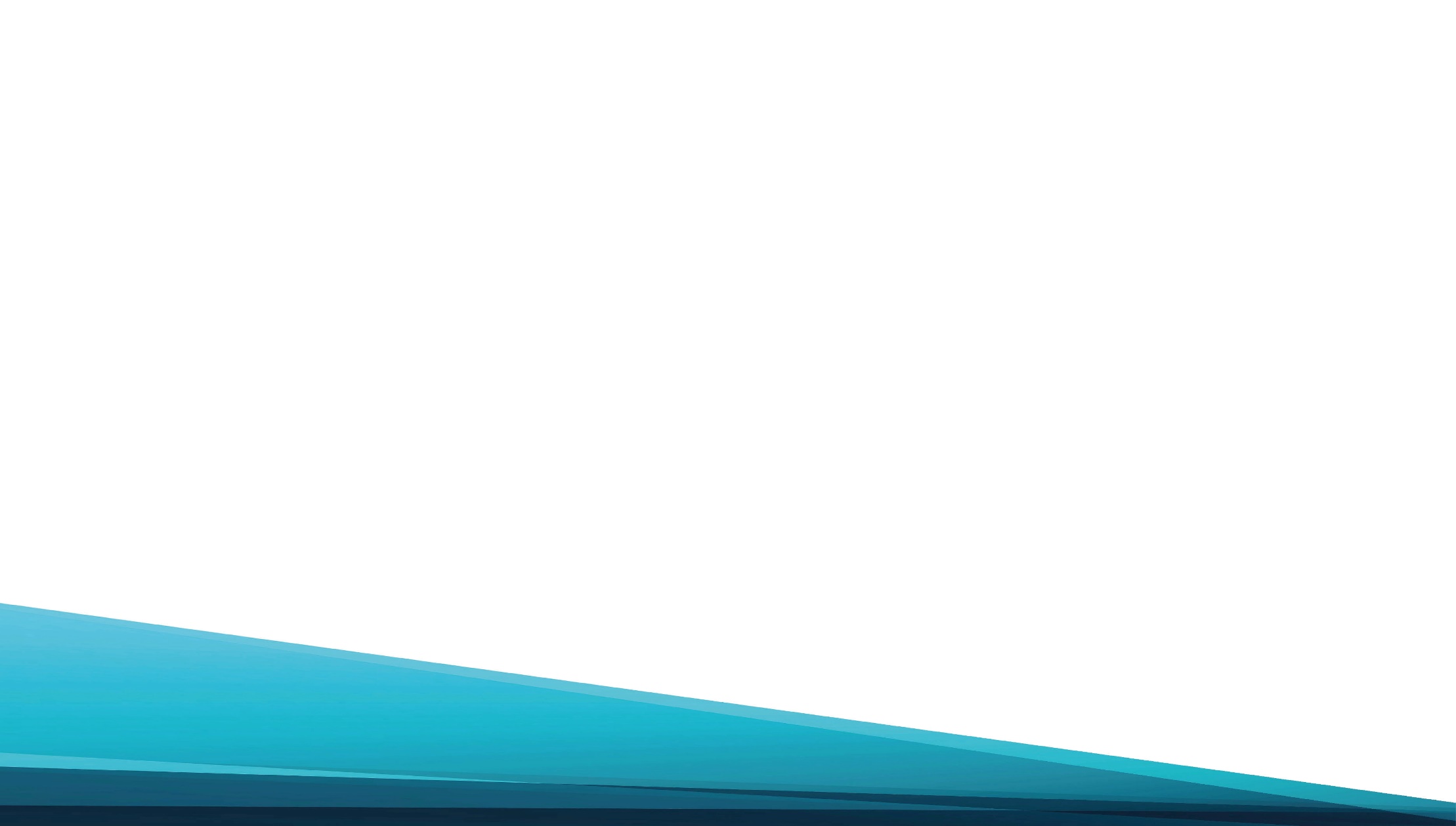 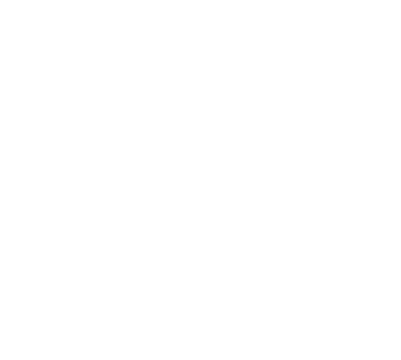 Иисус, Тобой спасенный, 
Я стремлюсь к Тебе душой;
И Тобою ободренный, Совершаю путь земной.
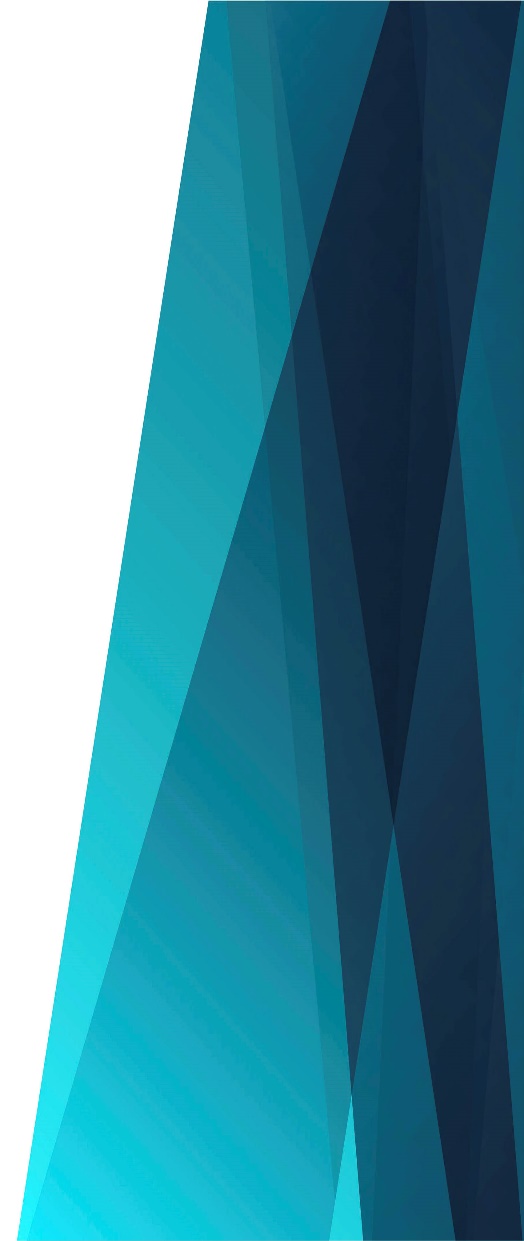 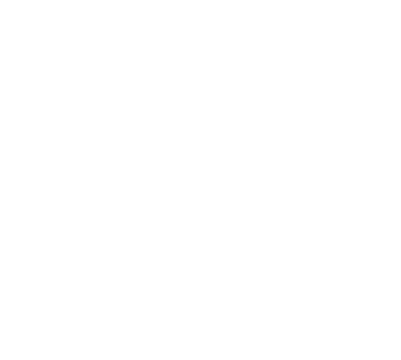 Припев: 
Иисус, жить здесь Тобою
И познать любовь Твою
Я желаю всей душою;
Сердцем я к Тебе стремлюсь.
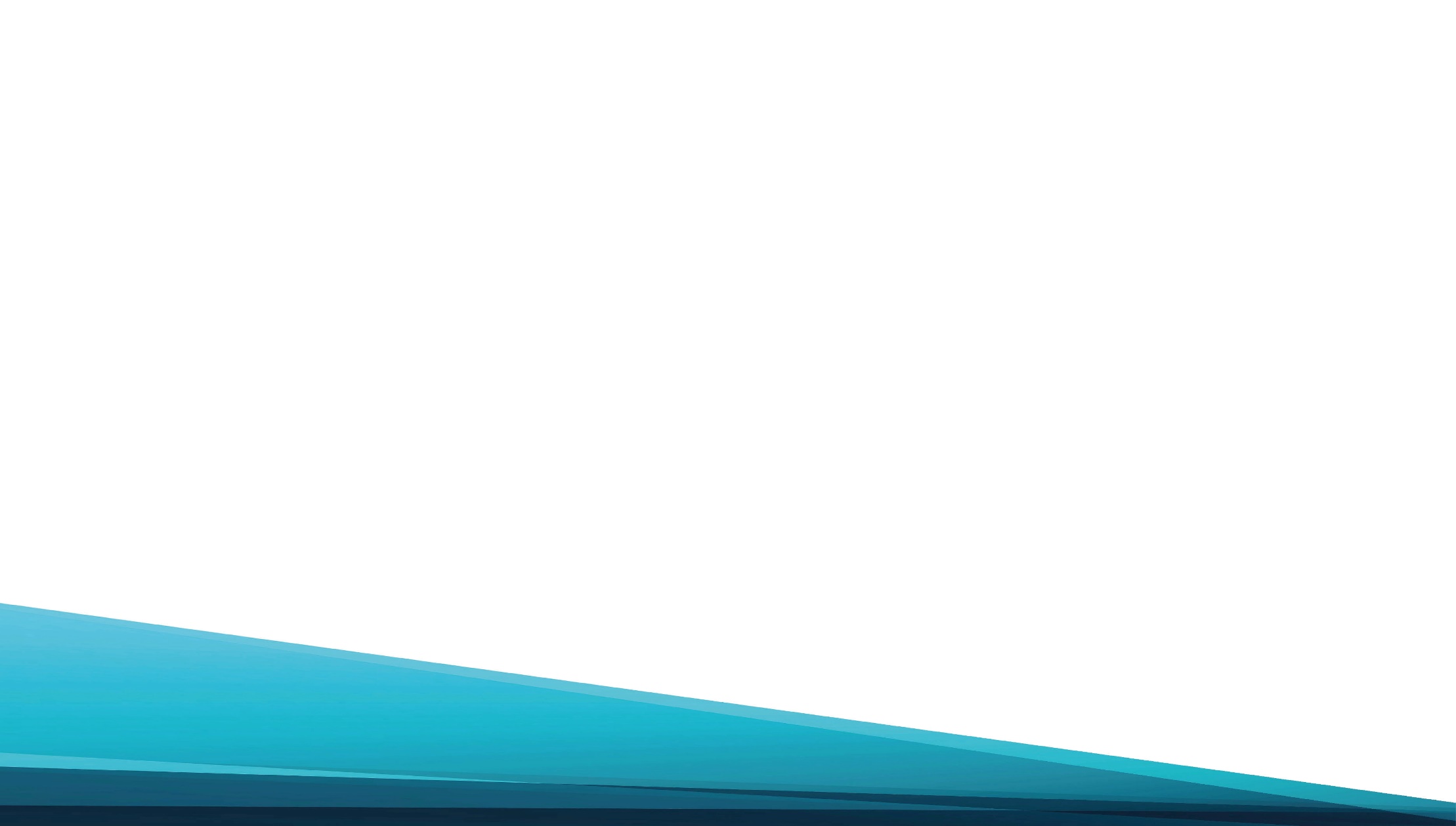 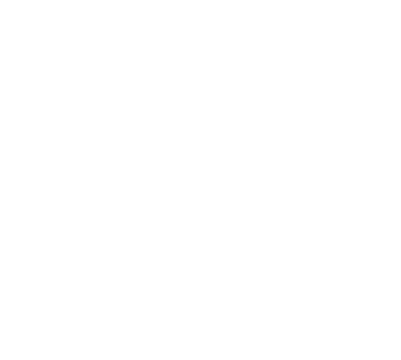 Если там, за поворотом,
Враг лукавый ждет меня,
Поднимаю взор к высотам – 
Знаю, Ты спасешь меня.
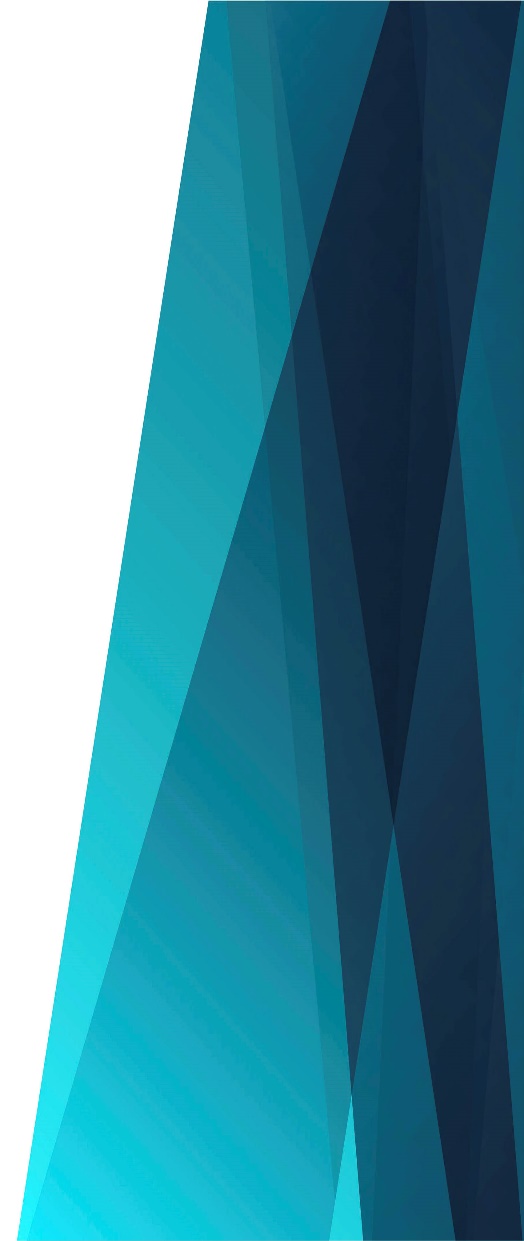 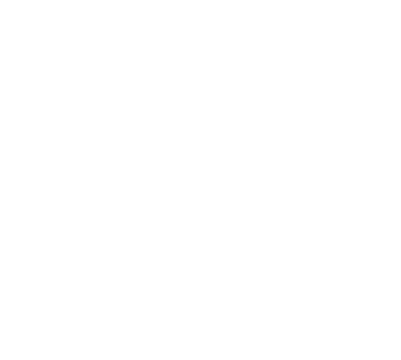 Припев: 
Иисус, жить здесь Тобою
И познать любовь Твою
Я желаю всей душою;
Сердцем я к Тебе стремлюсь.
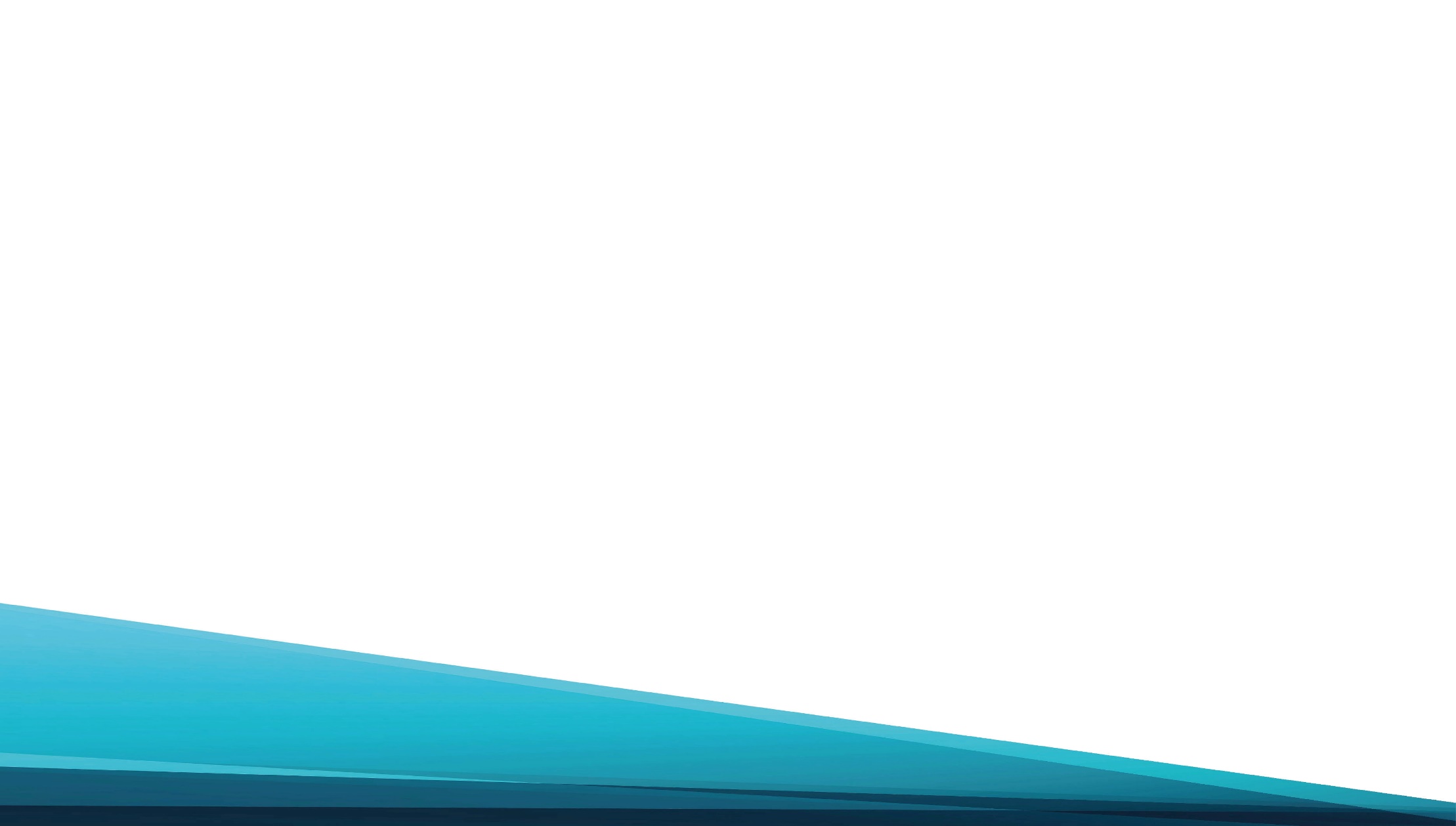 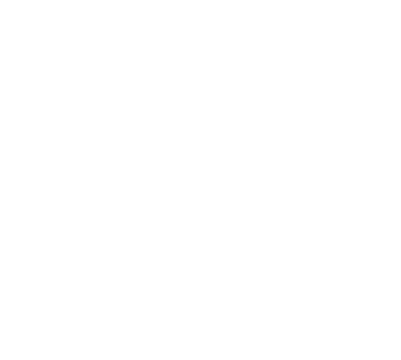 Так отрадно жить с Тобою, 
Верить в то, что Ты сказал;
И, принявший весть святую,
Я любовь Твою познал.
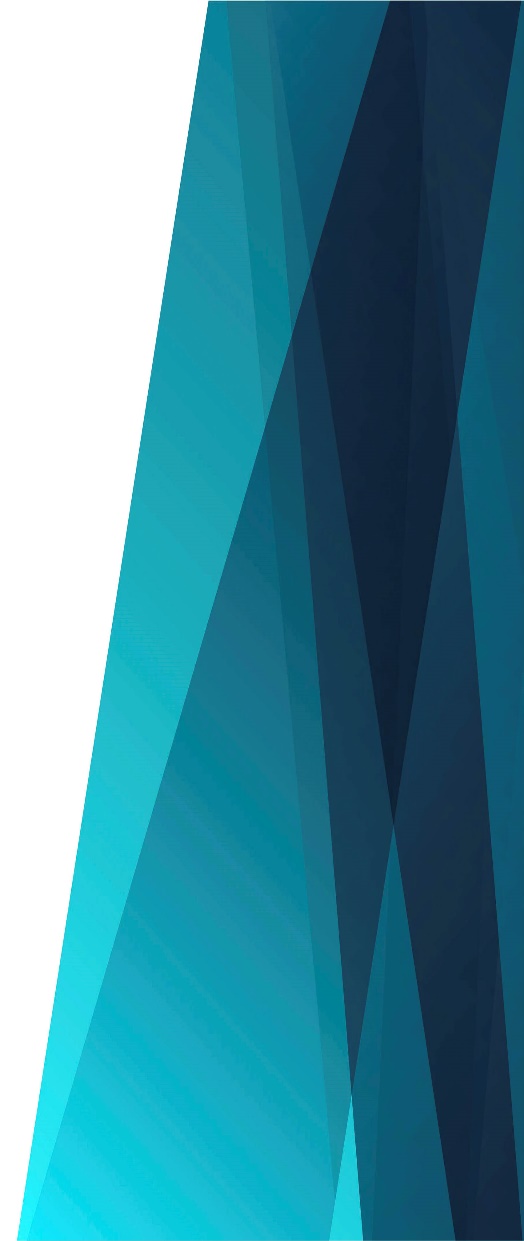 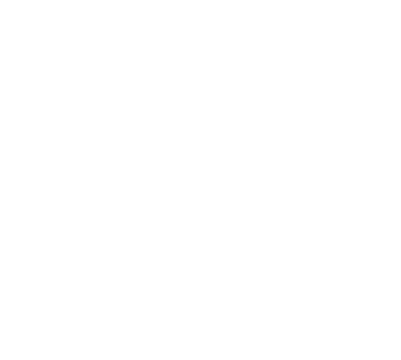 Припев: 
Иисус, жить здесь Тобою
И познать любовь Твою
Я желаю всей душою;
Сердцем я к Тебе стремлюсь.
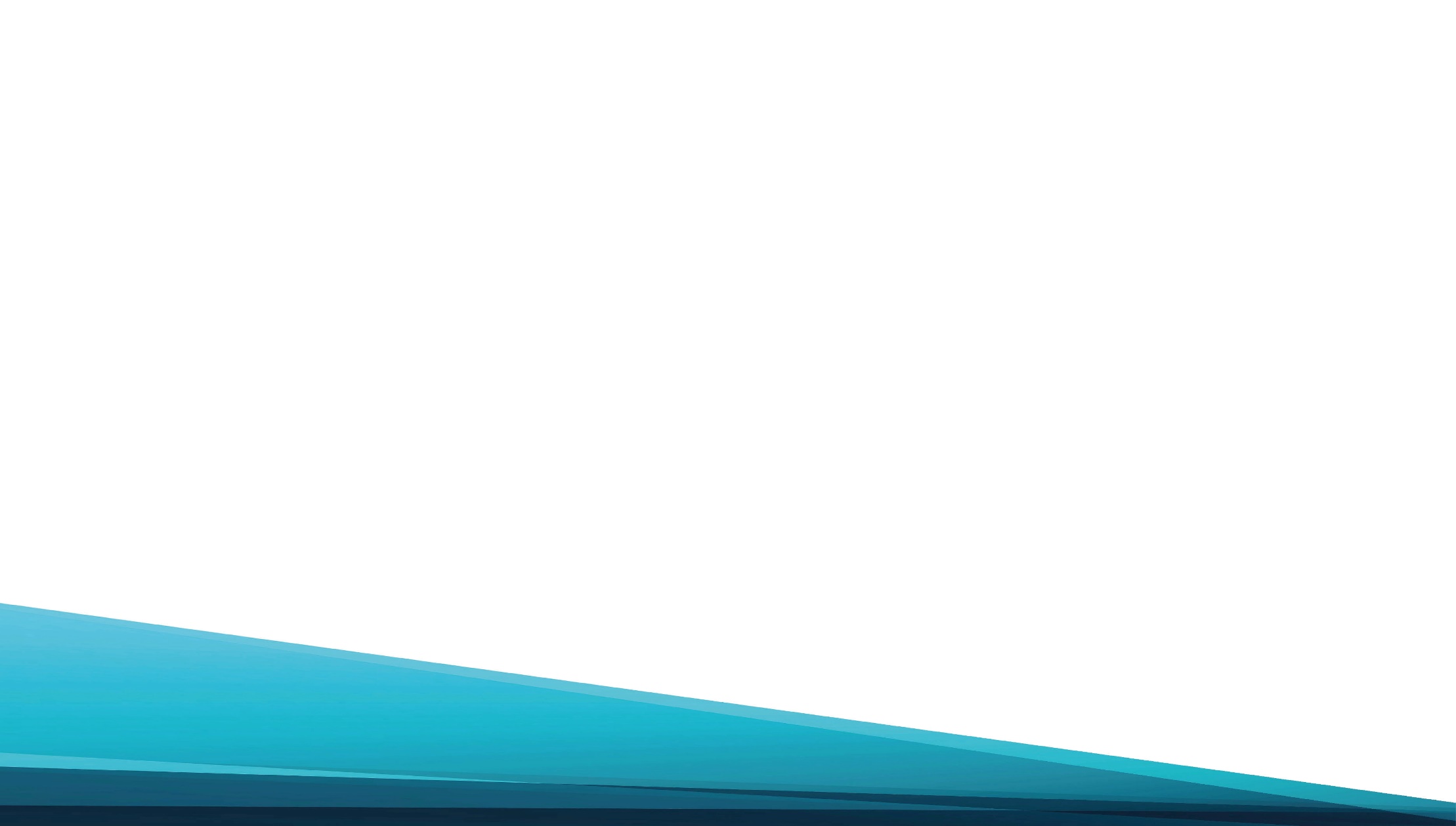 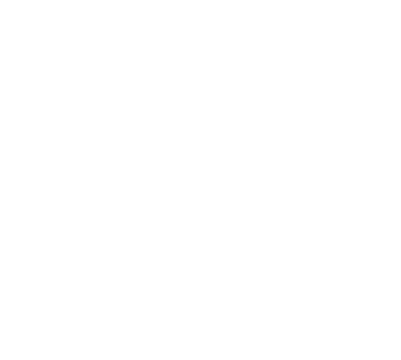 Иисус, мой Искупитель,
Смертью смерть Ты победил, 
Чтобы, бедный мира житель,
Я с Тобою вечно жил.
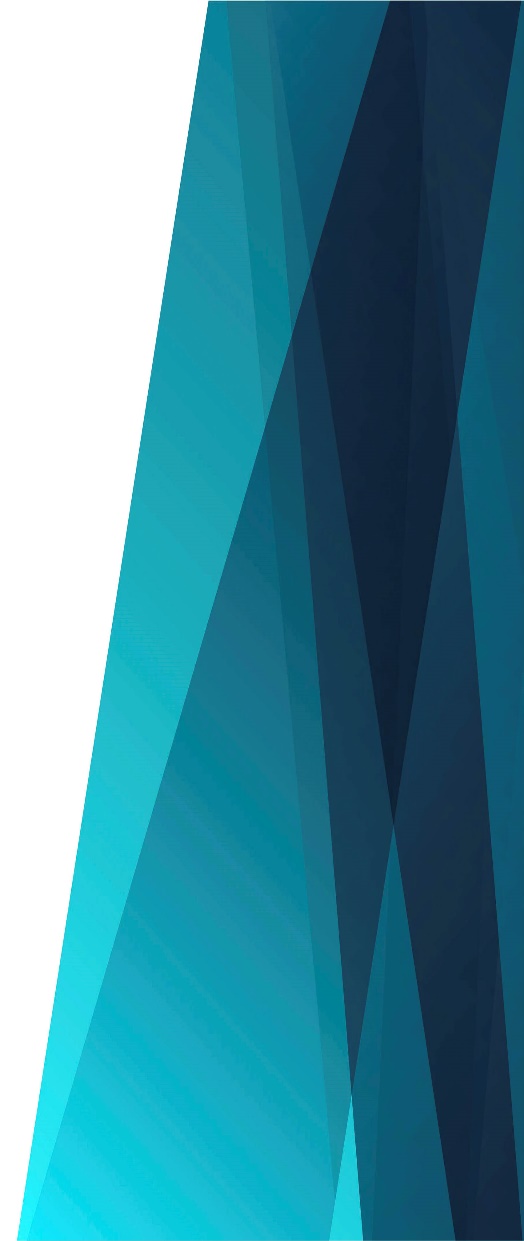 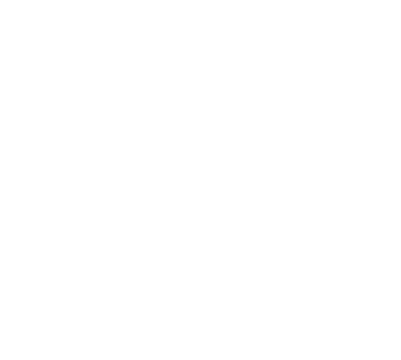 Припев: 
Иисус, жить здесь Тобою
И познать любовь Твою
Я желаю всей душою;
Сердцем я к Тебе стремлюсь.